মাল্টিমিডিয়া শ্রেণিতে স্বাগত
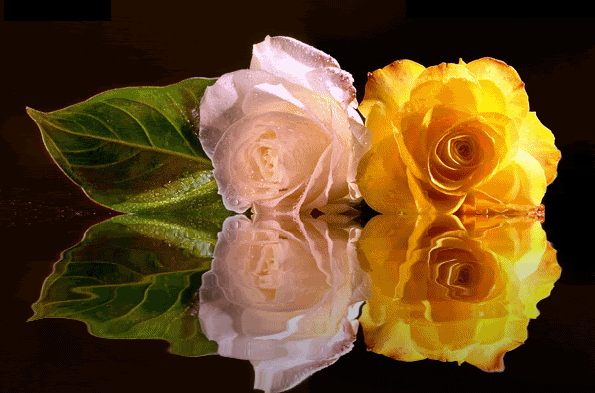 পরিচিতি
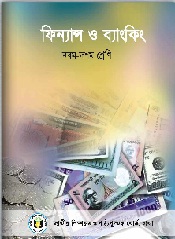 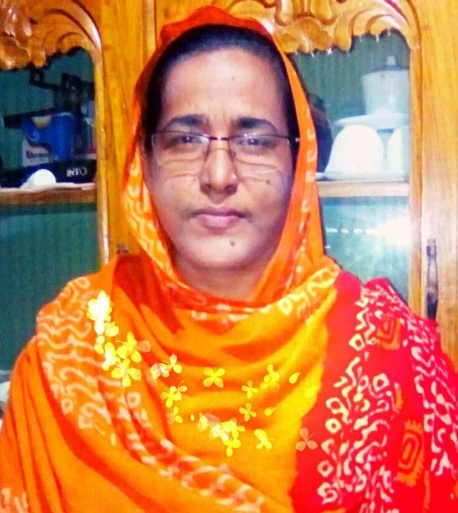 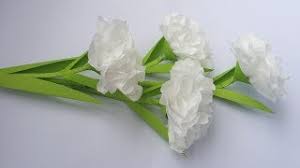 সাদিয়া আফরিন
দৌলতপুর বহুমূথী উচ্চ বিদ্যালয়
সহকারী শিক্ষিকা
বেলকুচি,সিরাজগঞ্জ ।
01726502038
safrinmadha@gmai.com
শ্রেনিঃ দশম
বিষয়ঃফিন্যান্স ও ব্যাংকিং
অধ্যায়ঃএয়োদশ	
শিক্ষার্থী্র সংখ্যাঃ  ৪০ জন
নিচের ছবিটি ভালভাবে লক্ষ্য কর
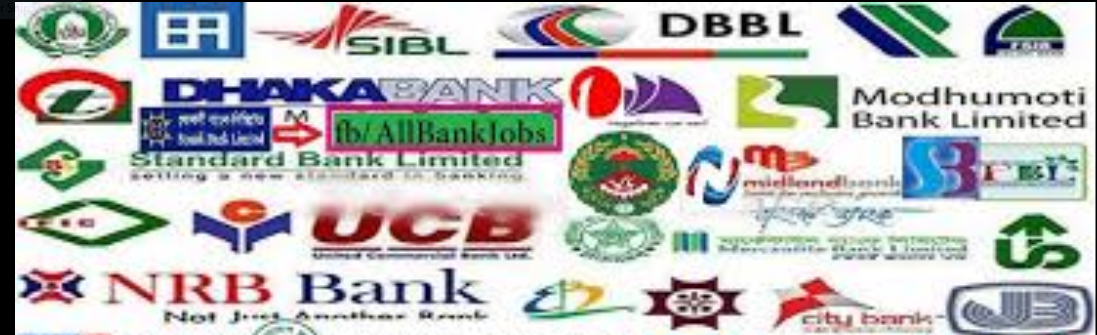 আজকের পাঠ
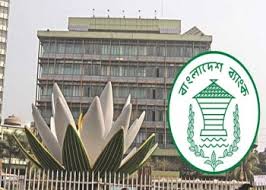 কেন্দ্রীয় ব্যাংক বা বাংলাদেশ ব্যাংক
কেন্দ্রীয় ব্যাংক থেকে সুবিধা গ্রহণ কারী ব্যাংক গুলোর মধ্যে কয়েক টি ব্যাংক।
কেন্দ্রীয় ব্যাংকঃ
কেন্দ্রীয় ব্যাংক (ইংরেজি: 'Central Bank', কখনো কখনো রিজার্ভ ব্যাংক (Reserve Bank), বা আর্থিক কর্তৃপক্ষ (Monetary Authority) নামেও পরিচিত) হচ্ছে এমন একটি প্রতিষ্ঠান যারা কোন একটি দেশের মুদ্রা, অর্থ সরবরাহ এবং সুদের হার নিয়ন্ত্রণ করে থাকে। কেন্দ্রীয় ব্যাংক সাধারণত তাদের নিজ নিজ দেশের বাণিজ্যিক ব্যাংকিং পদ্ধতির তত্ত্বাবধায়ক। বাণিজ্যিক ব্যাংকের বিপরীত কর্মপদ্ধতি হিসাবে কেন্দ্রীয় ব্যাংক আর্থিক সক্ষমতা বৃদ্ধির একটি একচেটীয়া প্রকৃতির প্রক্রিয়া অবলম্বন করে এবং দেশের জাতীয় মুদ্রা ছাপে, যা সাধারণত দেশের আইনত: কার্যকলাপ হিসাবে পরিচালিত হয়। কেন্দ্রীয় ব্যাংকের কাজ হল মুদ্রা তৈরি করা।
একক কাজ
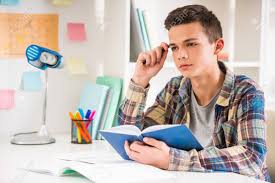 কেন্দ্রীয় ব্যাংক কাকে বলে? নিজ নিজ খাতায় লিখ
কেন্দ্রীয় ব্যাংকের বিভিন্ন ধরনের কার্যাবলি
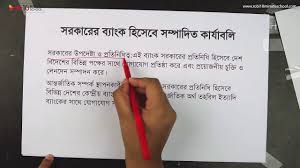 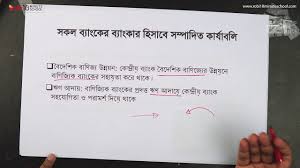 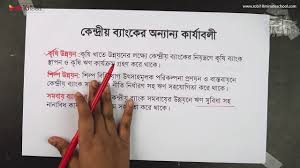 জোড়ায় কাজ
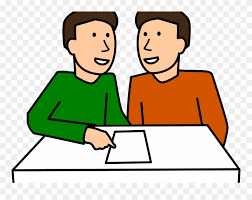 কেন্দ্রীয় ব্যাংকের কার্যাবলি লিখ।
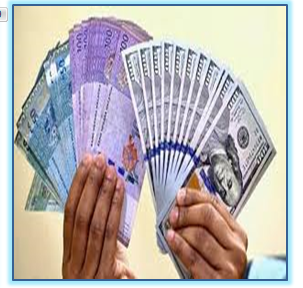 নোট ও মুদ্রা প্রচলন
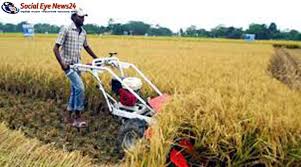 জাতীয় অর্থনীতিতে অবদান
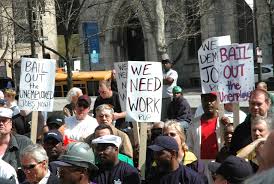 ঋণ নিয়ন্ত্রণ
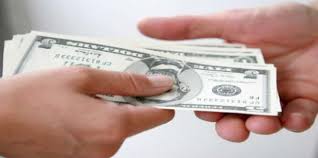 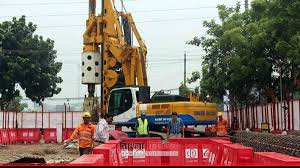 বৈদেশিক মুদ্রার বিনিময়
কর্মসংস্থান সৃষ্টি
দলীয় কাজ
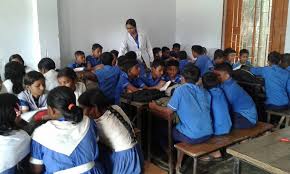 কেন্দ্রীয় ব্যাংক হিসাবে বাংলাদেশ ব্যাংকের ভূমিকা বর্ননা কর।
মূল্যায়ন
কোন ব্যাংকে সকল ব্যাংকের মুরবিব ব্যাংক বলা হয়?

কেন্দ্রীয় ব্যাংকে ব্যাংক সমাজের রাজা বলা হয় কেন?

ঋণ নিয়ন্ত্রণ কি ? 

কেন্দ্রীয় ব্যাংকের উদ্দেশ্য গুলো কি কি?
বাড়ির কাজ
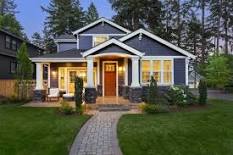 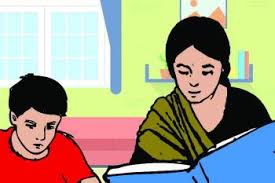 কেন্দ্রীয় ব্যাংকের উদ্দেশ্য গুলো ব্যাখ্যা কর।
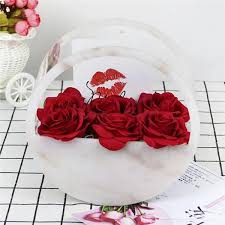 সবাইকে ধন্যবাদ
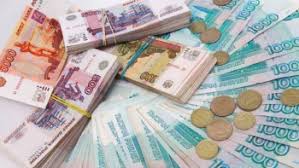 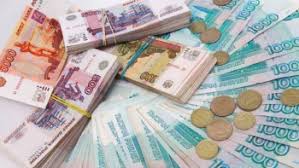 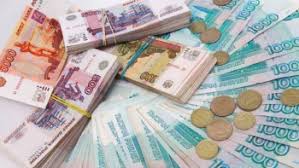 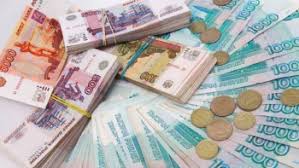